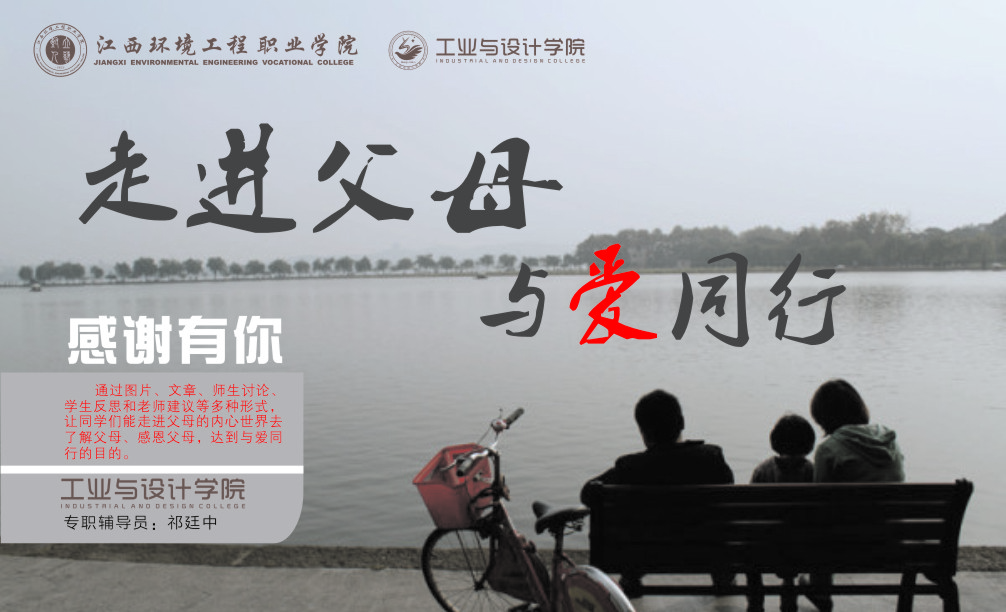 室内外效果图后期制作
课  程  整  体 设计
课程教师：祁廷中
课程总体设计
课程教师：蔡珊珊
父母在做什么？
有些同学可能只会花钱,却不知道父母的钱是怎么挣来的吧?有几个人知道自己的父母在外打工是做什么工作的呢?你们有问过吗?你知道你的父母在外打工的辛苦吗?你们知道他们吃什么住什么吗？你们是不是也经常向自己的父母要这要那的呢?是不是看到一件自己喜欢的东西非要得到手不可呢?是不是父母不给你们卖就觉得他们不疼你呢?
我们在做什么？
中锐汽车学院
    辅导员：罗文定
作为90后00前的我们都们可能大部分都还在上学，所谓完成我们的大学梦！但是现在的在校大学生在学校是学习吗？
可是，我们还.....
我们吃父母的、喝父母的、花父母的血汗时，却还在为自己所谓的面子大摆宴席、招朋待友，为哥们的生日礼物不惜重金，为取悦男（女）朋友挖空心思的为此掏空腰包，想想，都花了二十年了，有自己赚的钱吗？二十岁，你有什么？青春？终究会成为回忆。知识？太浅薄了。美貌？换来的更多的是虚伪的感情与利益。时间？这样想的人差不多都在挥霍时间。爱情？那是一辈子的事，现在拥有的真实吗。除了父母给的，还有什么值得我们去骄傲、炫耀？
晒晒心底的秘密
中锐汽车学院
    辅导员：罗文定
请同学们议一议与父母关系紧张的实例，并说一说当时心里的感受
母亲的一生为你做了什么
中锐汽车学院
    辅导员：罗文定
当你1岁的时候，她喂你吃奶并给你洗澡；而作为报答，你整晚的哭着； 
    当你3岁的时候，她怜爱的为你做菜；而作为报答，你把一盘她做的菜扔在地上；